Thermodynamics (Equilibria) and its applications to pharmaceutical systems
By
Lec.Noor Yousif Fareed
2023/2024
1
Outlines
Objectives
Terminology
Thermodynamics laws
Gibbs Free Energy
Summary
2
Objectives
Understanding the theory of thermodynamics. 

Understanding of 1st, 2nd and 3rd laws of thermodynamics and their uses.

Calculation of free energy.
3
Thermodynamics
Quantitative relationships of interconversions of various forms of energy.
Forms of energy: mechanical , chemical, electrical, and radiant.
[Speaker Notes: Thermodynamics is based on three laws or facts of experience that have never been proven in a direct way, due to ideality.]
Terms:
A system in thermodynamics is a well-defined part of the universe that one is interested in studying.
Surroundings are the rest of the universe, separated from the system by boundaries.
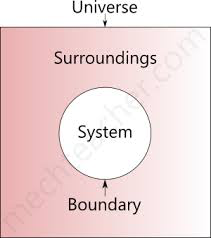 5
Thermodynamics
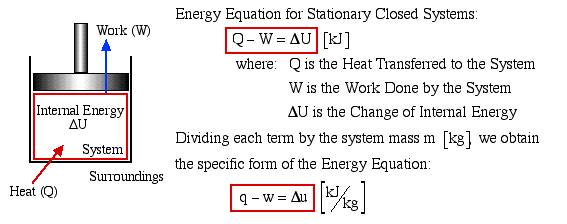 Work (W): transfer of energy used to change the height of a weight of system with respect to surroundings.

Heat (Q): transfer of energy between system and surroundings due to difference in temperature.

Both work and heat appear only at the system's boundaries where the energy is being transferred.
[Speaker Notes: Ice melt when placed in water.]
Systems classification
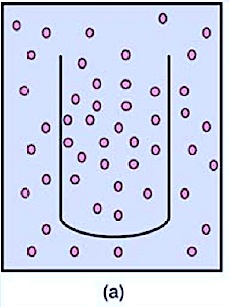 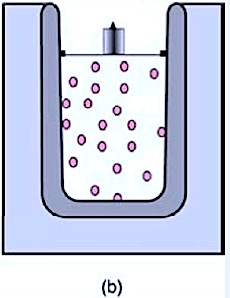 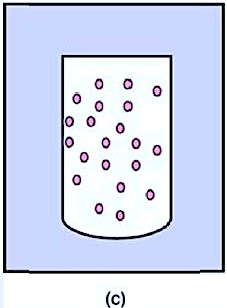 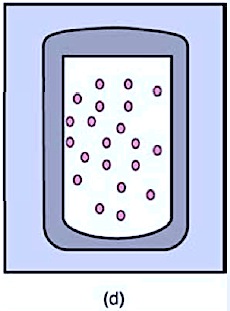 Open system exchanging mass with its surroundings 
Closed system exchanging work with its surroundings; 
Closed system exchanging heat its surroundings; 
Isolated system, in which neither work nor heat can be exchanged through boundaries.
7
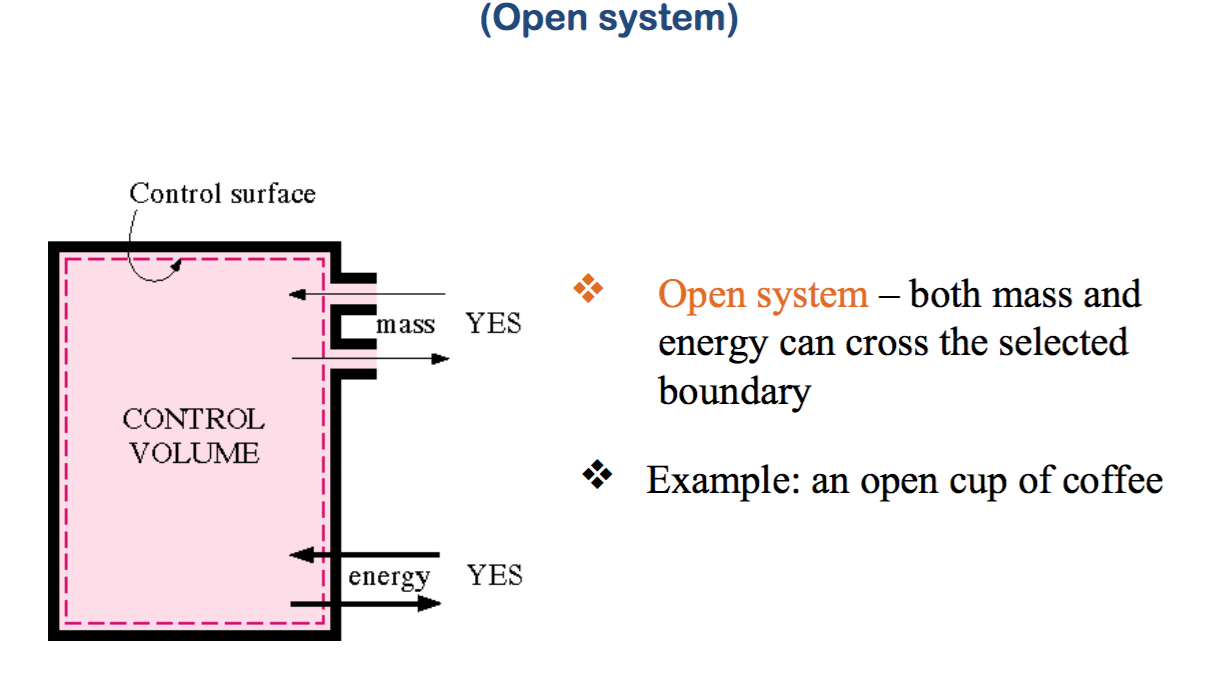 8
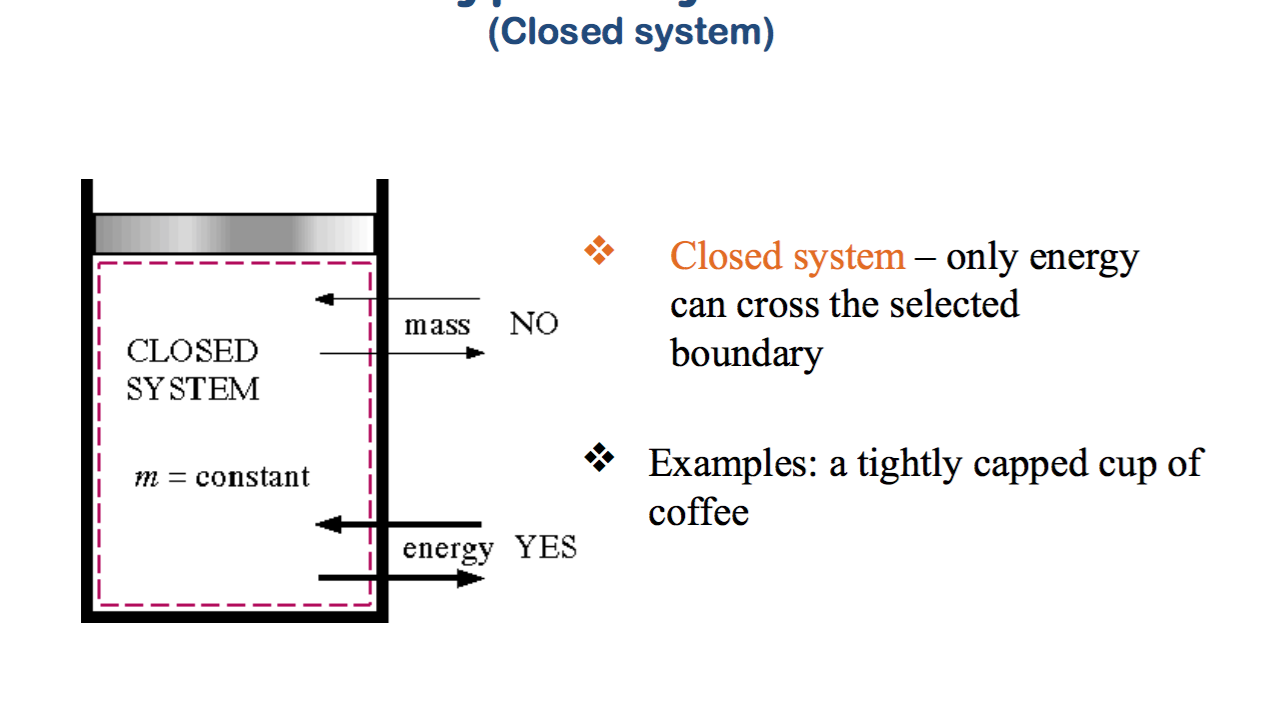 9
Properties of a system
Properties of a system is a measurable characteristic of a system that is in equilibrium:
Intensive – These are independent of the amount of mass: e.g: Temperature, Pressure, and Density, 

Extensive – These vary directly with the mass e.g: mass, volume, energy, enthalpy.
10
Q/ what is heat and what is temperature ?
Temperature: is a measure of hotness or coldness, its considered as a thermodynamic property, that is the measure of the energy contained in amass 
Heat: the form of energy that is transferred from one place to another as a consequence of the temperature difference between the two places 
Numerically it can be expressed by (Joule) or (Calorie)
11
Thermodynamic state
It is the state of the system with definite value of dependent variable.
State variables are : Pressure, Temperature, and Volume.
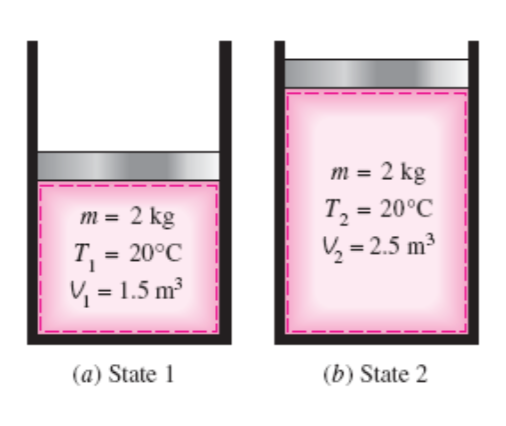 E1 is the thermodynamic state of 1 g of water under 1 atm and 10ºC

E2 is the thermodynamic state of 1 g of water under 5 atm and 150ºC
12
[Speaker Notes: ΔE is the energy dif bet 2 
Each state is in thermodynamic equilibrium]
13
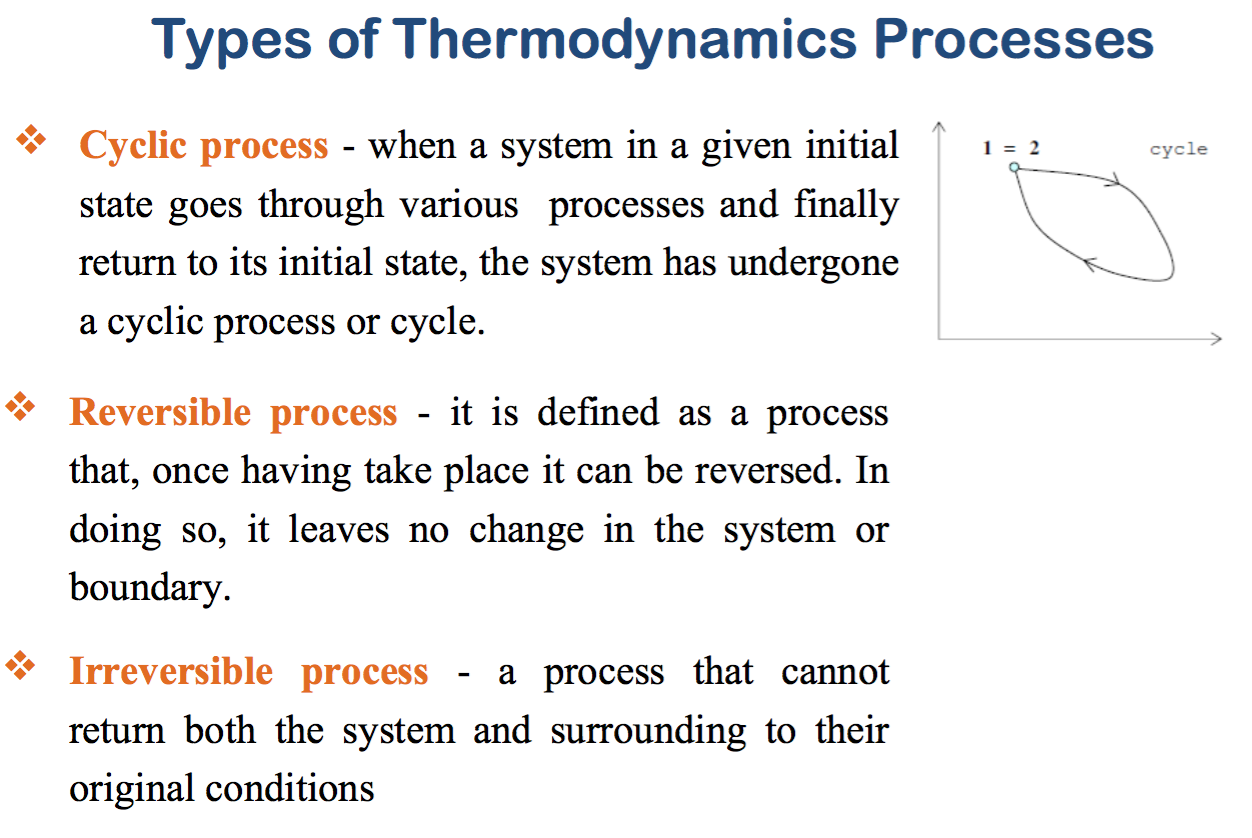 14
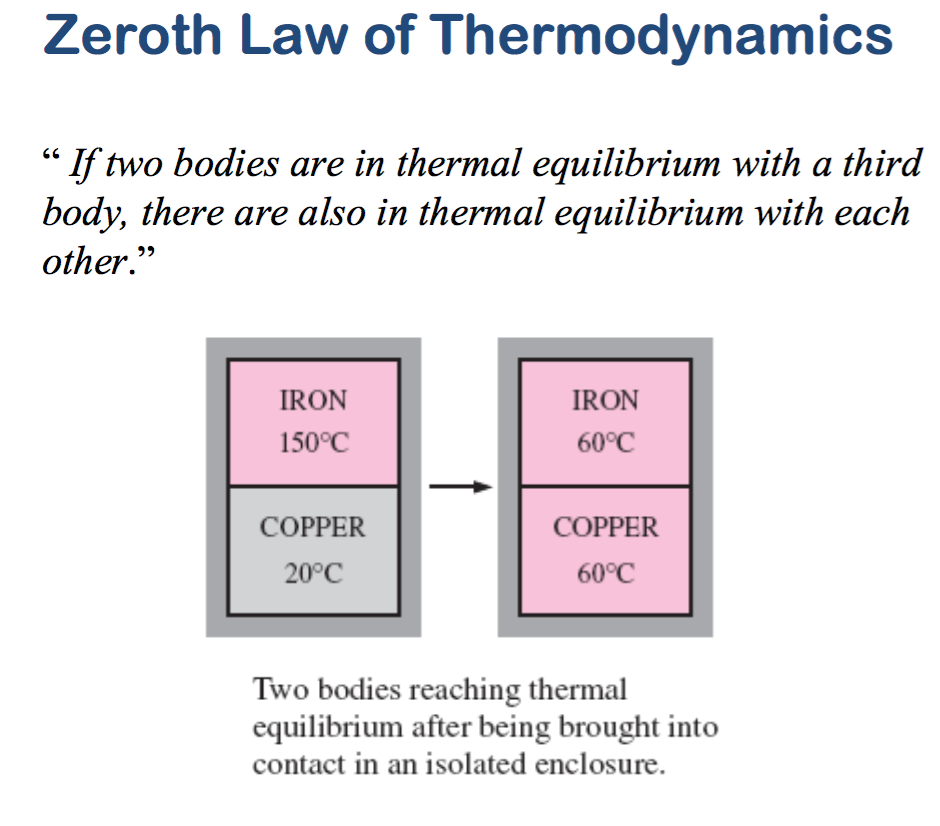 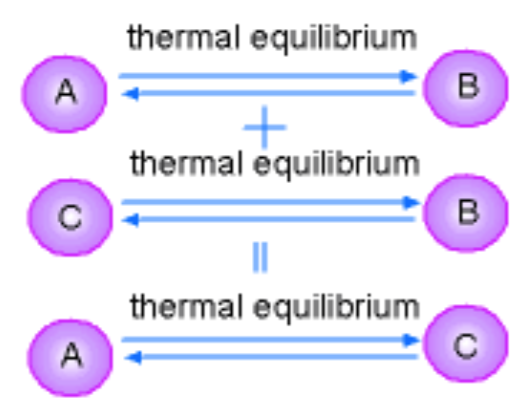 15
First Law of Thermodynamics
It is the statement of conservation of energy
It is transformed from one to another 
It can not created nor destroyed
Energy = (Mass change) x (Velocity of light)2

ΔE= E2-E1= Q+W
[Speaker Notes: Einstein's equation]
Internal energy
ΔE = E2-E1 = Q+W
Forms of internal energy:
	Potential and kinetics energy.
Kinetic energy is that which a body possesses as a result of its motion
Potential energy is the energy which a body has due to its position “gravitational potential energy”. 
The internal energy of a system is the sum of all the kinetic and potential energy contributions to the energy of all the atoms, ions and molecules in that system.
17
[Speaker Notes: The change of internal energy is reflected by change of work and /or heat
True // In an adiabatic process heat cannot be absorbed so only Q will be affected.]
First Law of Thermodynamics
The first law can be expressed as the fundamental thermodynamic relation: 

Heat supplied to a system = increase in internal energy of the system + work done by the system 
Q = ΔE +W

Increase in internal energy of a system = heat supplied to the system - work done by the system 
ΔE = Q - W
18
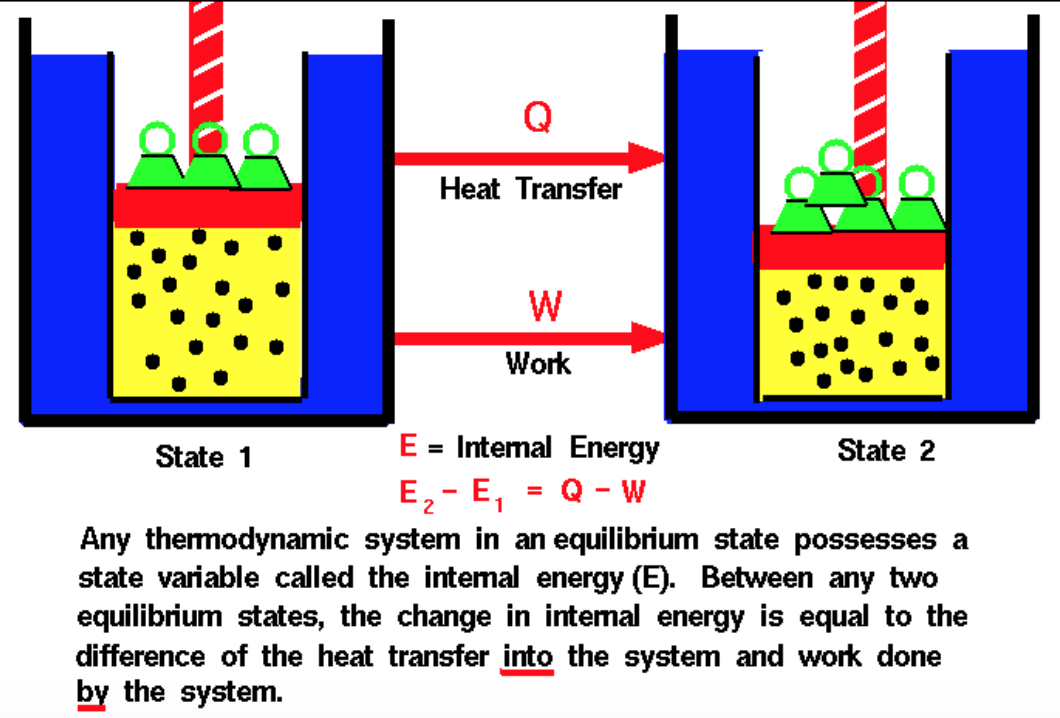 19
Internal energy
Isothermal process: any reaction is said to be conducted isothermally, when the temperature is kept constant.


Adiabatic process: any reaction is said to occur adiabatically when the heat is neither lost nor gained during a process.
20
[Speaker Notes: The change of internal energy is reflected by change of work and /or heat
True // In an adiabatic process heat cannot be absorbed so only W will be affected.]
Work
It is produced by varying the volume of the system against constant external pressure.
Expansion or Compression.
 W = -Pex * ΔV
Reversible Process:
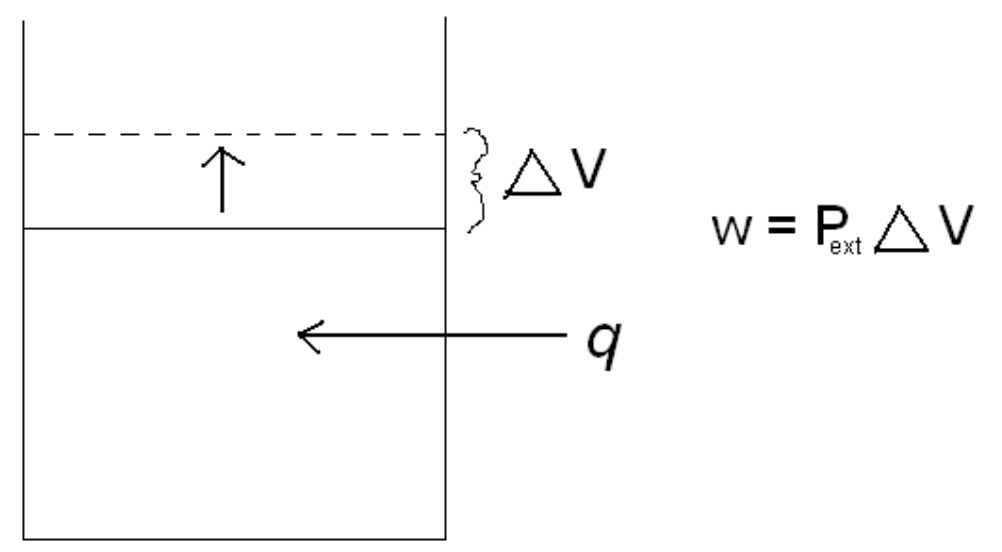 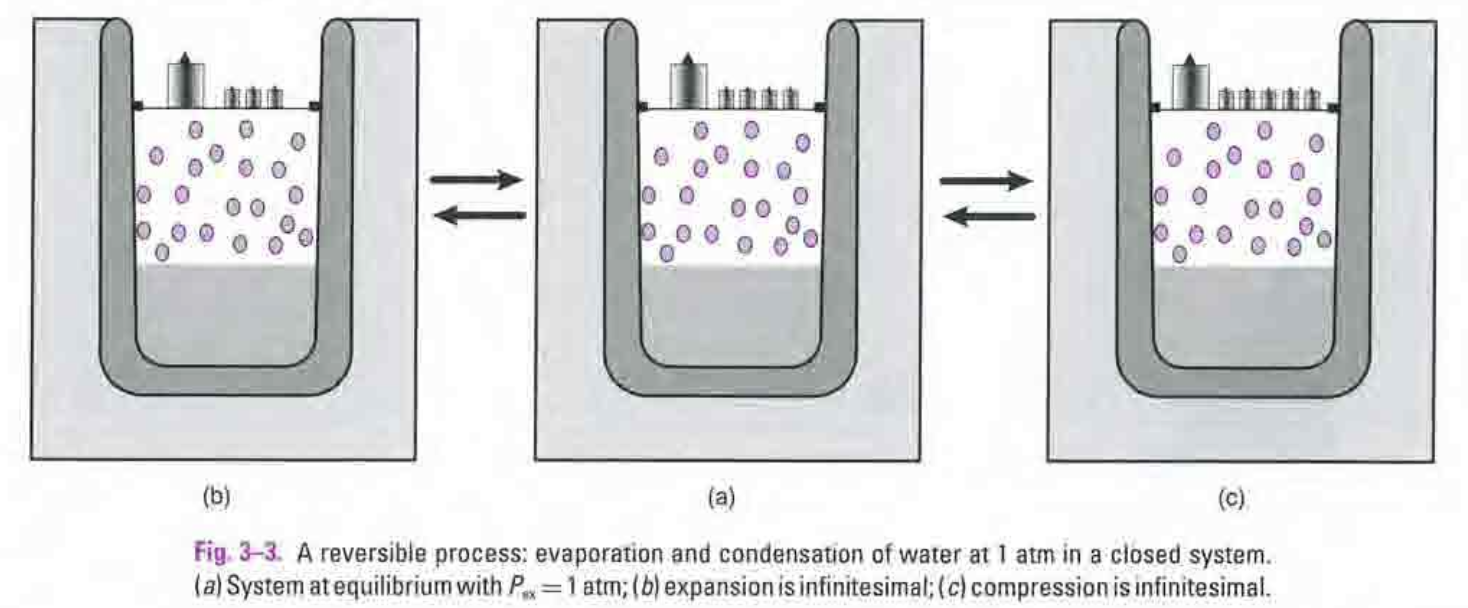 21
Case a: The apparatus is immersed in a constant - temperature bath.
The vapor pressure of water at its boiling point is 100°C at 1 atm.
The process is an isothermal.
Case b: Now if the external pressure is decreased slightly, V ↑ and the vapor P ↓. 
Water then evaporates to maintain the vapor pressure constant at its original value, and heat is extracted from the bath to keep the temperature constant and bring about the vaporization. 
During this process, a heat exchange between the system and the temperature bath will occur.
22
Case c: If the P ext is ↑ slightly by adding a small weight, the system is compressed and vapor P also ↑. 

Some of the water condenses to reestablish the equilibrium P, and the liberated heat is absorbed by the constant-temperature bath. 

If the process could be conducted infinitely slowly all the work is used to expand or compress the vapor. Then, because this process is always in a state of virtual thermodynamic equilibrium, being reversed by a very small change of pressure, it is said to be reversible.
23
The process would be irreversible:
If P on the system is ↑ or ↓ rapidly 
If the temperature of the bath cannot adjust instantaneously to the change in the system, 
The irreversible system is not in the same thermodynamic state at each moment.
24
Maximum work
The work done by a system in an isothermal expansion process is at a maximum when it is done reversibly. 
No work is accomplished if an ideal gas expands freely into a vacuum, where Pext = 0, because any work accomplished depends on the external pressure.
25
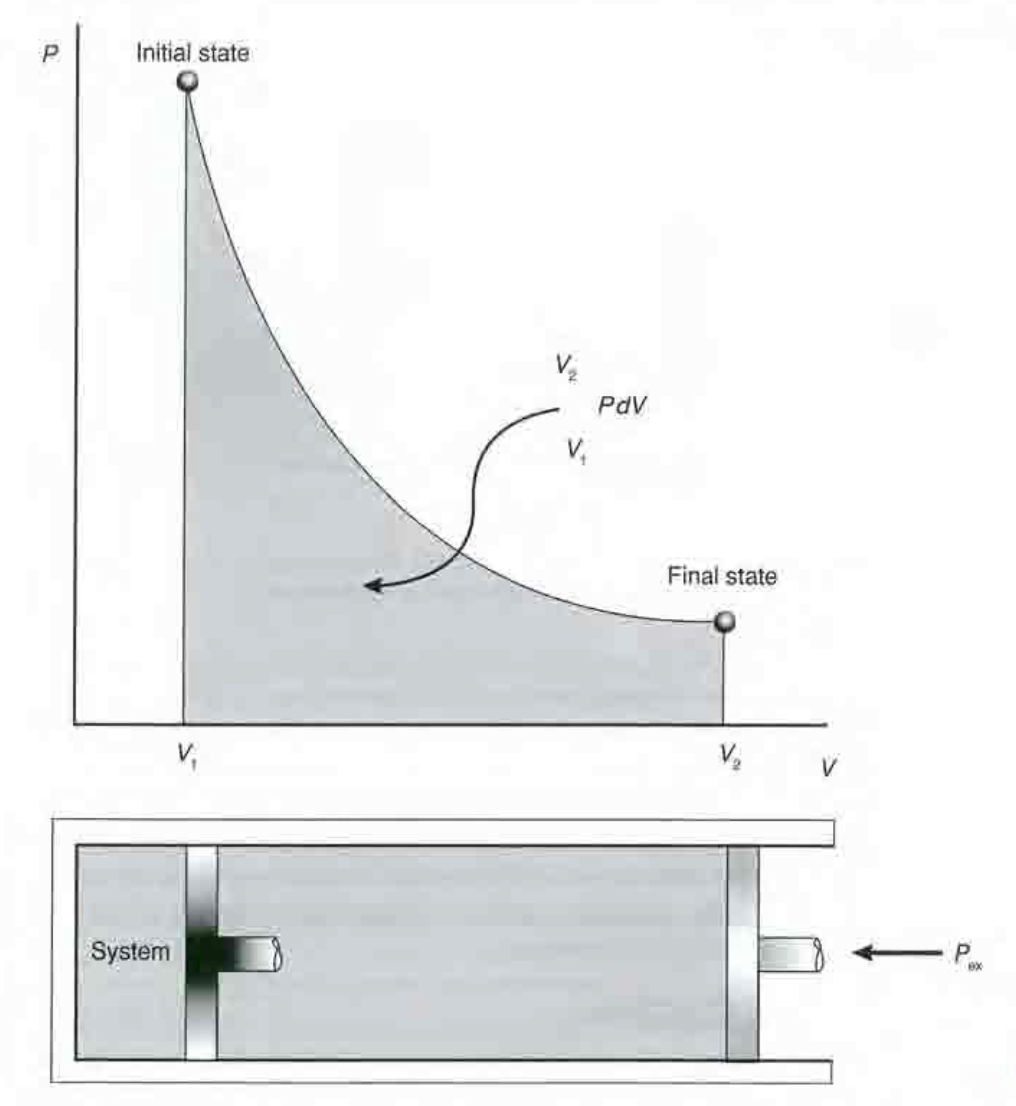 As Pext becomes greater, more work is done by the system, and it rises to a maximum when Pext  is slightly less than the pressure of the gas, that is when the process is reversible.


If Pext is continually increased, the gas is compressed rather than expanded, and work is done on the system rather than by the system in an isothermal reversible process.
26
From the ideal gas law:  
PV= nRT 
Where:  n is the number of moles of gas 
	    R is the gas constant 

W= - nRT In(V2/V1) 
And from Boyles law: V2/V1=P1/P2 
Then:
W max = - nRT In(P1/P2)
ΔE = Q + W
27
[Speaker Notes: Expansion V2>V1, ln V2/v1 is positive, work done by the system and energy decrease

T/F with explanation:
During expansion process, energy decreases.
During gas compression, energy increases.]
HW // 
Example 3-2, page 57
Example 3-3, page 59
Example 3-4, page 59
28
Heat content (enthalpy):
Enthalpy is the heat content of a system, or the amount of energy within a substance, both kinetic and potential.
The increase in enthalpy, ΔH, is equal to the heat absorbed by the system at constant pressure. 
It is also the heat required to increase the internal energy and to perform the work of expansion, 

Qp = H2 – H1 = ∆H 
The first law equation become: 

∆H = ∆E + P ΔV
29
Types of ∆H
Heat of fusion (∆Hf or ∆Hm): the heat absorbed by solid on melting. 
Heat of reaction (∆Hr): The heat of reaction may be + (heat is absorbed) called endothermic or - (heat is evolved) called exothermic.
∆Hº is the heat content at standard condition (25 ºC, 1 atm pressure) 
∆H is expressed as cal/mole.
30
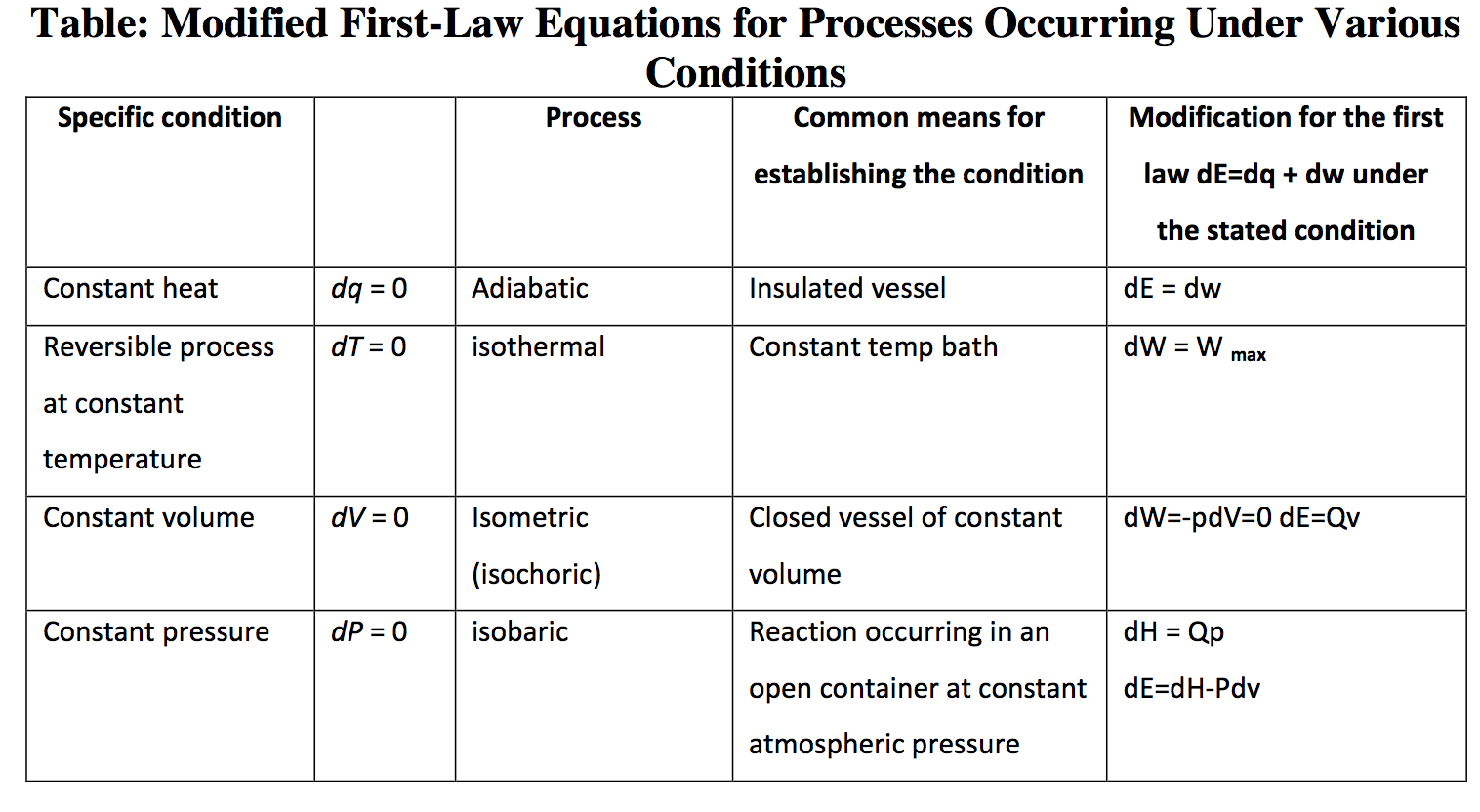 31
Thermochemistry 
It is the study that deals with the heat changes accompanying isothermal chemical reactions at constant pressure or volume, from which values of ΔH or ΔE can be obtained. 
Heat of Formation 
For any reaction represented by the chemical equation 
aA + bB → cC + dD
the enthalpy change can be written as
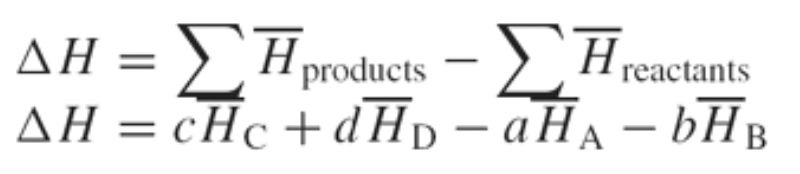 32
Hess's Law and Heat of Combustion
It is not possible to directly measure the heats of formation of every known compound in equation .
Incomplete or side reactions often complicate such determinations. 
However, Hess showed that because ΔH depends only on the initial and final states of a system, thermochemical equations for several steps in a reaction could be added and subtracted to obtain the heat of the overall reaction. 
The principle is known as Hess's law of constant heat summation and is used to obtain heats of reaction that are not easily measured directly. 
Example 3-5, page 61.
33
Entropy (S) and Disorder
Entropy can be defined as the measure of randomness or disorder in the universe. 
Is a quantitative measure of increasing the probability of a spontaneous process. From statistical mechanics we had seen that ∆S increases during a spontaneous process, so these results give us : 
∆S <0 for non-spontaneous processes∆S = 0 for a system at equilibrium∆S > 0 for spontaneous  processes
34
Entropy (S) and Disorder
Example: conceder a container with rigid walls. Only thermal interactions change the energy. If the system initially contains two phases, ice and water, then after some passage of time the ice will melt as heat is transferred into the system. 
All systems tend to an increase freedom of motion (increase in entropy). The ice is more ordered , so that the final state (liquid) has higher entropy than the initial state (solid).
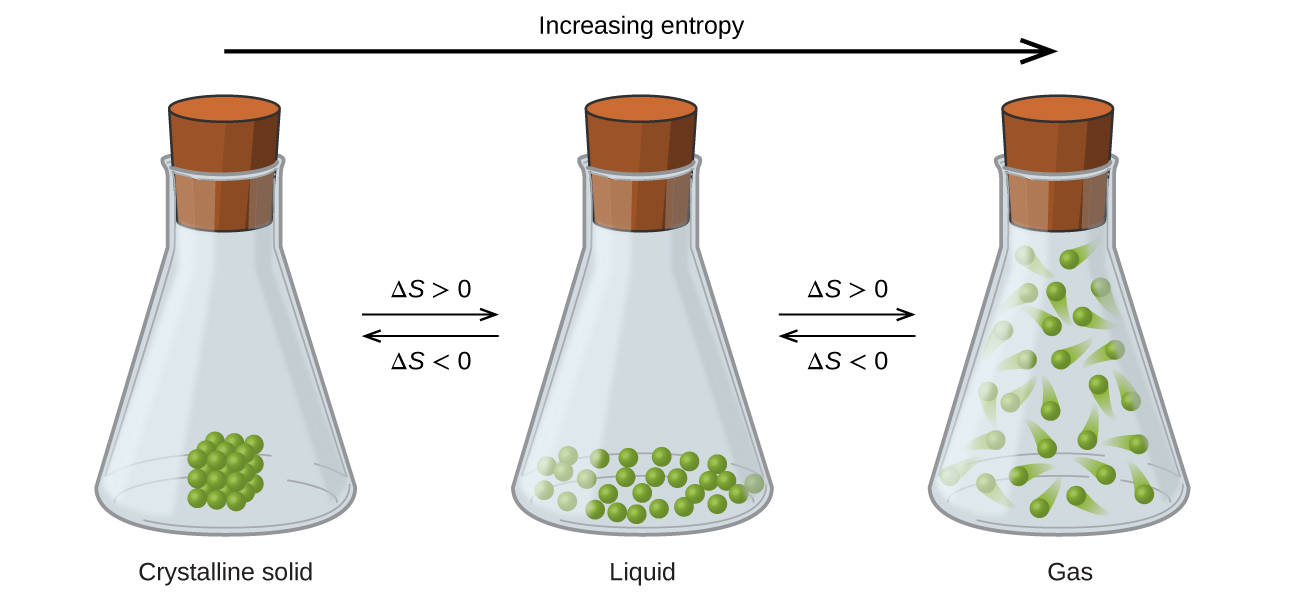 35
Second law of thermodynamic
Spontaneous processes always proceeds in the direction of increased the entropy; when the system finally reaches the equilibrium, the net entropy change undergone by the system and its surrounding is equal to zero.

The isothermal expansion of an ideal gas increases the entropy because of the enhanced number of configurations in a larger volume compared to a smaller one (more disordered)
36
Second law of thermodynamic
Notes: 
Heat flows spontaneously only from hot to cold places 
Gases expand naturally from higher to lower pressure 
Heat does not spontaneously flow from a cold body to a hot body. 
Spontaneous processes are not thermodynamically reversible.
All natural processes are accompanied by a net gain in entropy of the system and its surroundings.
37
The Third law of thermodynamics
At absolute zero , all the modes of motion stops: no vibration, no rotation and no translation), thus 
The entropy of a perfect crystal, at absolute zero kelvin, is exactly equal to zero.
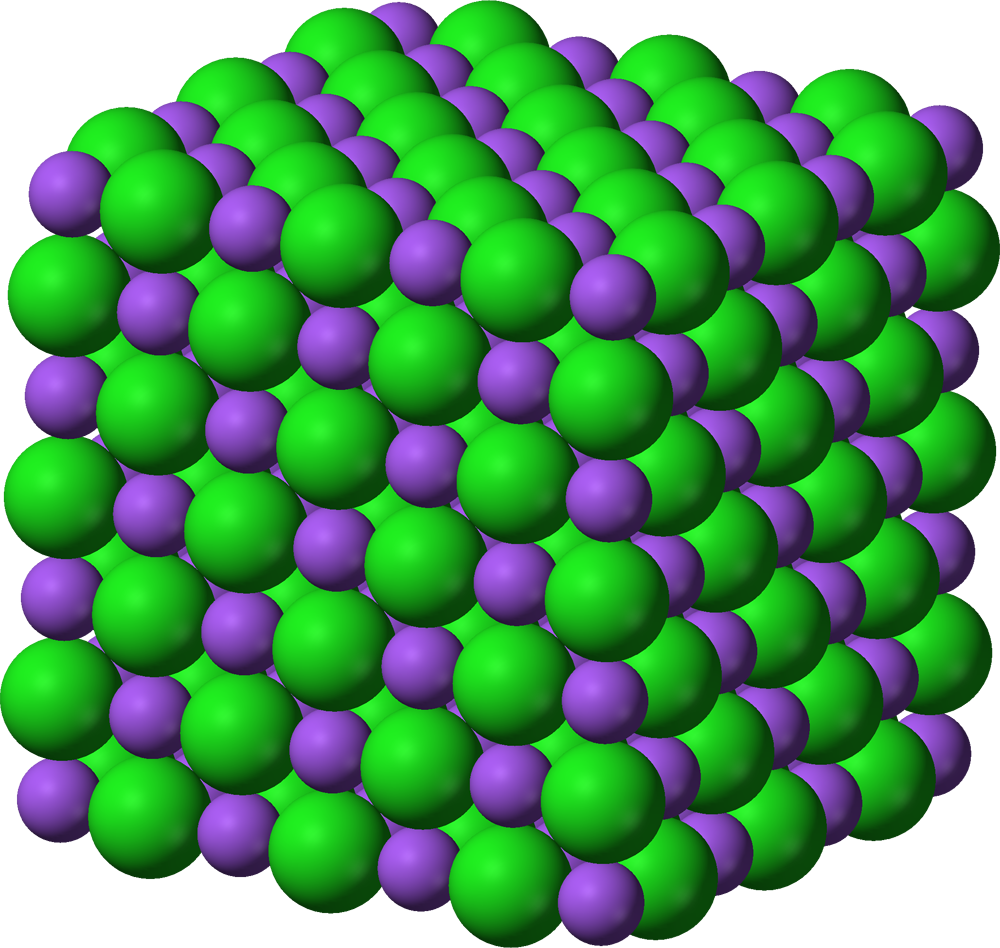 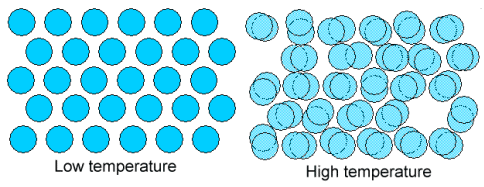 Third Law of Thermodynamics
The third law of thermodynamics states that the entropy of a pure crystalline substance is zero at absolute zero because the crystal arrangement must show the greatest orderliness at this temperature. 
As a consequence of the third law, the temperature of absolute zero (0 K) is not possible to reach even though sophisticated processes that use the orientation of electron spins and nuclear spins can reach very low temperatures of 2 × 10-3 and 10-5 K, respectively. 
The third law cannot be applied to the super-cooled liquids because their entropy at 0º K is probably not zero.
39
DG, Gibbs Free Energy
Whether the reaction is spontaneous or not
DG = DH - TDS
DG, indicates whether transformation is thermodynamically favourable
Thermodynamic favorability = direction which results in: 
DG = -ve 
(at constant T and P)
[Speaker Notes: ΔG, provides an insight on the concept of equilibrium 
ΔS provide insight to spont of process depends on system and surroundings.
We do not deal with absolute values of G, H & S only the changes (ΔG, ΔH & ΔS) which accompany a transformation]
mix
OIL
w = +ve
WATER
DG = 0, equilibrium = When net work can no longer be obtained from a process 

DG = -ve, Spontaneous process

DG = +ve, When the network must be absorbed for the reaction to proceed, and accordingly it is non-spontaneous.
w = -ve
Case study
Conversion of ice into water at 25ºC requires an absorption of heat of 1650 cal/mole, the reaction leads to a more probable arrangement of the molecules; that is, an increased freedom of molecular movement. Hence, the entropy increases, and DS = 6 cal/mole deg is sufficiently positive to make DG negative, despite the positive value of DH.
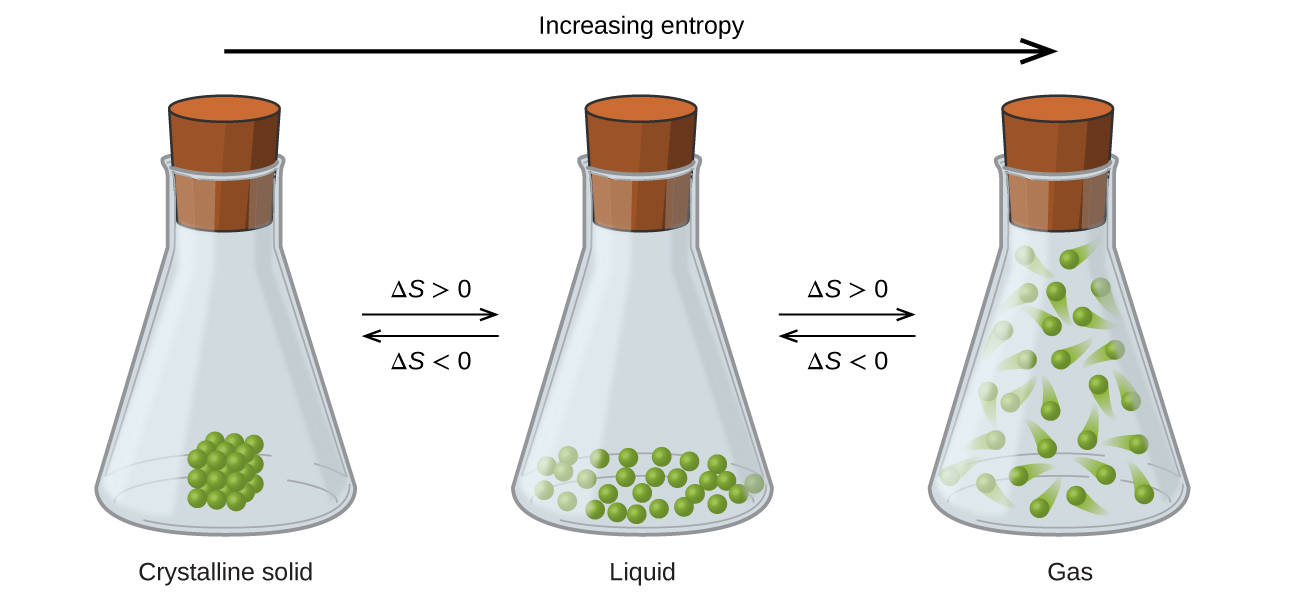 25ºC,
DH= 1650 cal/mole
DG= -138 cal/mole
DS= 6 cal/mole. deg
42
[Speaker Notes: conversion of ice into water at 25ºC requires an absorption of heat of 1650 cal/mole, the reaction leads to a more probable arrangement of the molecules; that is, an increased freedom of molecular movement. Hence, the entropy increases, and DS = 6 cal/mole deg is sufficiently positive to make DG negative, despite the positive value of DH.]
Case Study
Some association reactions are accompanied by a decrease in entropy, and they occur in spite of the negative DS only because the heat of reaction is sufficiently negative. For example, the Lewis acid-base reaction by which iodine is rendered soluble in aqueous solution,
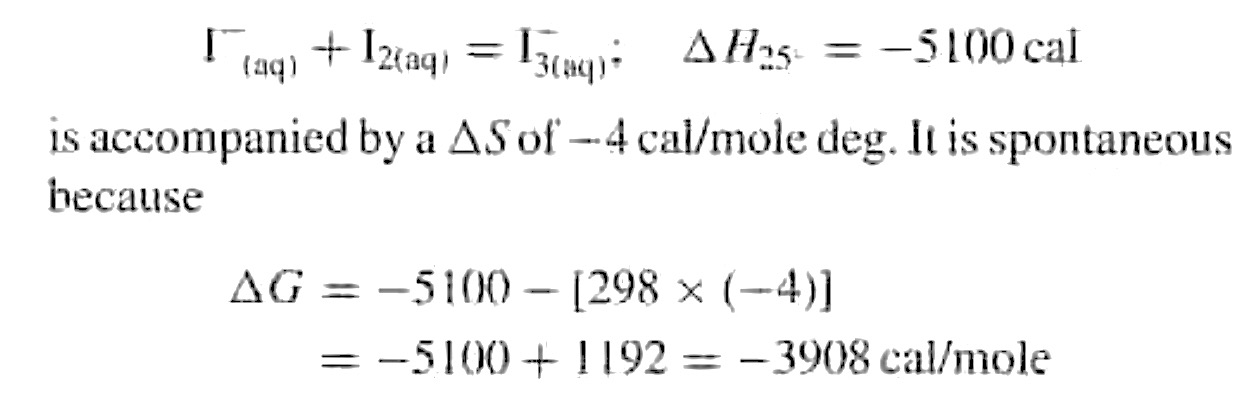 43
[Speaker Notes: The dissolution of solutes in water may be accompanied by a decrease in entropy because both the water molecules and the solute molecules lose freedom of movement as hydration occurs.]
Case study
Formation of complexes: Many of the of complexes form in solution with a concurrent absorption of heat, and the processes are spontaneous only because the entropy change is positive.  
In complexation, this highly ordered arrangement is disrupted as the separate ions or molecules react through coordination, and the constituents thus exhibit more freedom in the final complex than they had in the hydrated condition. 
The increase in entropy associated with this increased randomness results in a spontaneous reaction as reflected in the negative value of DG.
44
[Speaker Notes: The dissolution of solutes in water may be accompanied by a decrease in entropy because both the water molecules and the solute molecules lose freedom of movement as hydration occurs.]
T/F with explanation:
At constant pressure a negative DH (evolution of heat) itself is proof of a spontaneous reaction. 
False// Many natural reactions do occur with an evolution of heat; the spontaneous melting of ice at 0ºC, however, is accompanied by absorption of heat. If T DS is small compared with DH, a negative DH will occur when DG is negative. When T DS is large, however, DG may be negative, and the process may be spontaneous even though DH is positive. 

For reactions at constant temperature and pressure, the change in free energy is ordinarily used as the criterion in place of DS. 
True// It is more convenient because it eliminates the need to compute any changes in the surroundings. 

Example 3-10// page 68
45
Van’t Hoff Equation
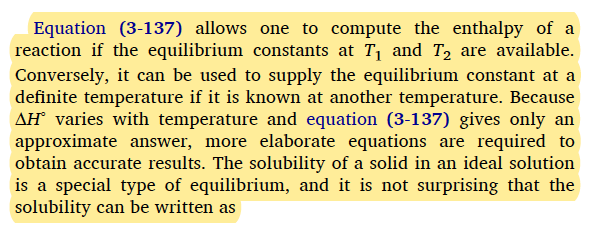 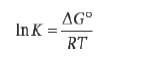 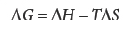 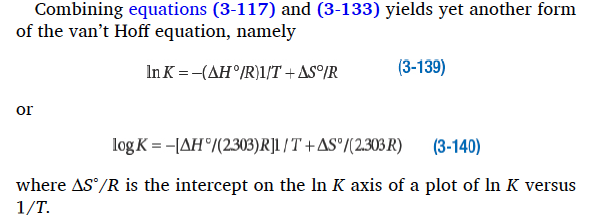 47
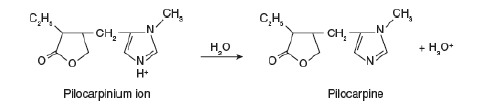 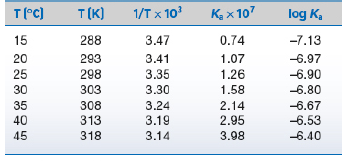 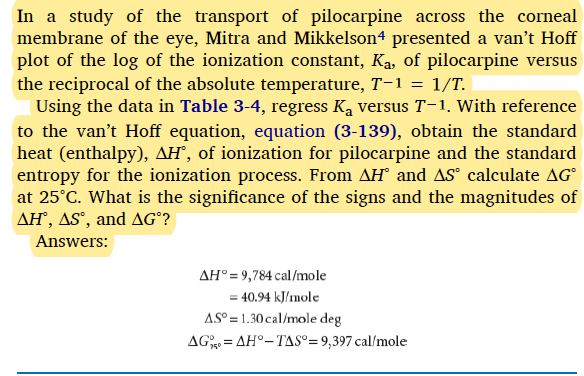 49
Explanation
DH is a large positive value that indicates the ionization of pilocarpine (as its conjugate acid) should increase as the temperature is elevated. 
DS increased: because of the positive charged of pilocarpine molecules, they are probably held in a more orderly arrangement than the non ionic molecules.
DG positive: means the process of ionization of pilocarpinium conjugated ion is not spontaneous at 25 C.
50
Poly-protic ionization process
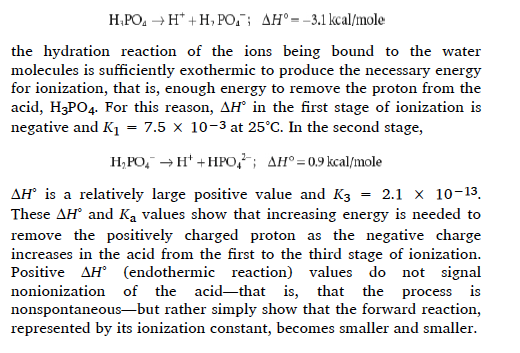 51
Pharmaceutical applications of DG
Solubility
Ionization
Diffusion and permeation 
Complexation
Chemical potential
Stability of pharmaceutical preparations
Mixing and separation of multi-phase system
Understanding acid base reactions
52
Summary
The quantitative relationships among different forms of energy were reviewed and expressed in the three laws of thermodynamics.

Gibbs free energy and spontaneity of processes were reviewed.

Different applications of thermodynamic to pharmacy were discussed.
53
Thanks for your attention
54
T/F with explanation:
In an adiabatic process when work is done by the system and the internal energy decreases, temperature must fall.
The internal energy  of an isolated system is constant. 
For a thermodynamic cycle the net heat supplied to the system equals the net work done by the system. 
In an isolated system, Q=-W
55